Новые форматы продвижения инноваций в гражданском обществе
Кайша Атаханова, АРГО
Сущ.   КОНТЕКСТ новый
Сущ. РЕШЕНИЕ новый
Коммуникация
ПРОБЛЕМА
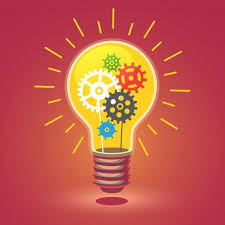 РАБОТА НКО
РЕШЕНИЕ